Safeguards and Security ProgramUpdate
Natasha Sumter
Office of Security Policy
April 19, 2022
Planning & Management
Periscope
Stethoscope
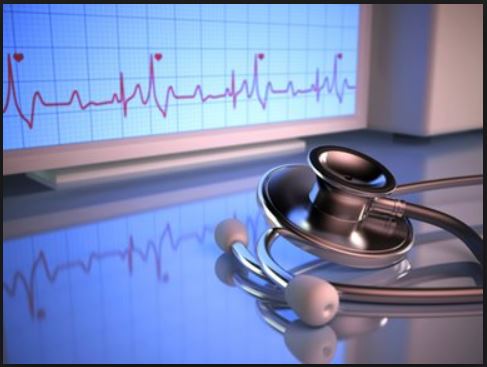 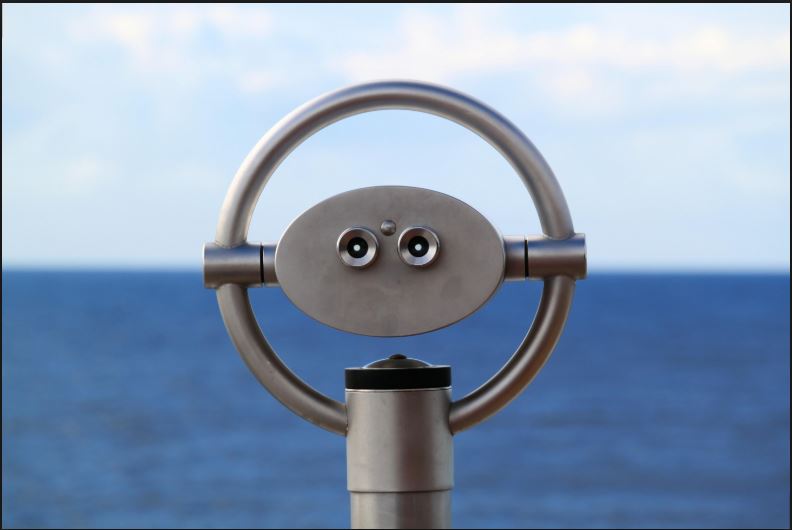 2019 Images
2
Overview
Office of Security Policy [Program Planning & Management (PPM) Team]

Our Partners

Updated National Drivers

DOE Order (O) 470.4B, Safeguards and Security Program, Rewrite Plan and Impacts

Status and Next Steps
3
Program Planning 
& Management
N. Sumter, Topic Lead
C. Hunter, Topic Lead
Protection Program 
Operations
K. Webber, Topic Lead
Information Security
C. Piechowski, Topic Lead
Material Control  
& Accountability
D. Holmer, Topic Lead
Physical Security Systems
D. Golden,  Topic Lead
Office of Security Policy
Office of Security Policy (EHSS-51)

Mark Hojnacke, Director
Michelle Berger*
Protective Force
R. Faiver, Topic Lead
T. Jones*
* Contractor
4
Our Partners
5
Our Partners
DOE/NNSA Headquarters Personnel
THE National Training Center
Sites and Field Offices
EFCOG
Security Awareness Special Interest Group
Interagency Partners
6
Updated National Drivers
7
Updated National Drivers &Other Policies
Title 32 U.S. Code of Federal Regulations (CFR) 2004, National Industrial Security Program, effective date:  May 7, 2018
National Defense Authorization Act (NDAA) of 2019, Section 842(a), effective date:  October 1, 2020
32 CFR 117, National Industrial Security Program Operating Manual, effective date:  February 24, 2021
32 CFR 2001, Classified National Security Information (proposed Rule – pending public review/comment)
8
DOE O 470.4B, Safeguards and Security Program, Rewrite Plan and Impacts
9
The Split
Aligns with current Appendices
Safeguards and Security (S&S) Program Planning
Topic Lead:  Ms. Cecelia Hunter
Strategic requirements 

S&S Program Management & Operations
Topic Lead:  Ms. Natasha Sumter
Operational requirements
10
Blank Slate…
What’s the BIG picture (Departmental perspective, equities, risks, etc.)
Respect Program Secretarial Officer authorities
Where to begin?
What are the relevant National drivers?
What is or isn’t working?
What makes sense?
11
S&S Program Planning
Program planning (strategic) requirements…
Safeguards and Security Planning 
Security Plans 
Performance Assurance Security Conditions 
Performance Assurance 
Survey Review and Self-Assessment Programs 
Safeguards and Security Awareness 
Contractor Requirements Document DOE O 470.4B, Safeguards and Security Program 
Contractor Requirements Document Safeguards and Security Program Planning
12
S&S Program Management & Operations
Management and operations requirements…
Facilities Clearances and Registration of S&S Activities 
Facility Clearance Program 
Importance Ratings  
Facility Clearance Approval Requirements 
Interim and Limited Security Clearances  
Personnel Security Clearances and Exclusion Procedures required in Connection with Contractor Facility Clearances  
Facilities Clearances granted by OGA
13
S&S Program Management & Operations (cont.)
Management and operations requirements…
Documentation and Registration of Security Clearances and Related  Activities 
Suspensions 
Facility Clearance Termination and Close Out 
Foreign Ownership, Control, or Influence Programs 
General FOCI Program Information 
FOCI Processing 
Changes to FOCI Information 
FOCI Mitigation
14
S&S Program Management & Operations (cont.)
Management and operations requirements…
Control of Classified Visits 
Safeguards and Security Training Program
Restrictions on the Transfer of Security-Funded Technologies 
Contractor Requirements Document Safeguards and Security Program Management Operations 
Incidents of Security Concern
15
How the Order will change…
Clarify Roles and Responsibilities
Foreign Ownership, Control, or Influence and National Interest Determinations updates
Terminology updates
Other Changes included
Incidents of Security Concern
Policy Clarifications
And more…
16
[Speaker Notes: Table of Contents to add new sections]
Overflow
Contracting:  
DEAR Contract Security Clause
Contracts
Other DOE Directives
DOE Forms and related systems
Technical Standards
S&S Policy Information Resource
Training
17
What’s Going On…What’s Next?
Status
Propose the two-year project plan and Integrated Project Team (IPT) Members ✔
Obtain Directives Review Board (DRB) approval ✔
PPM leveraging platforms to obtain subject matter expert support (ongoing)

Next Steps
DRB Kick-off Meeting
IPT “Orientation”
Roll up our sleeves
18
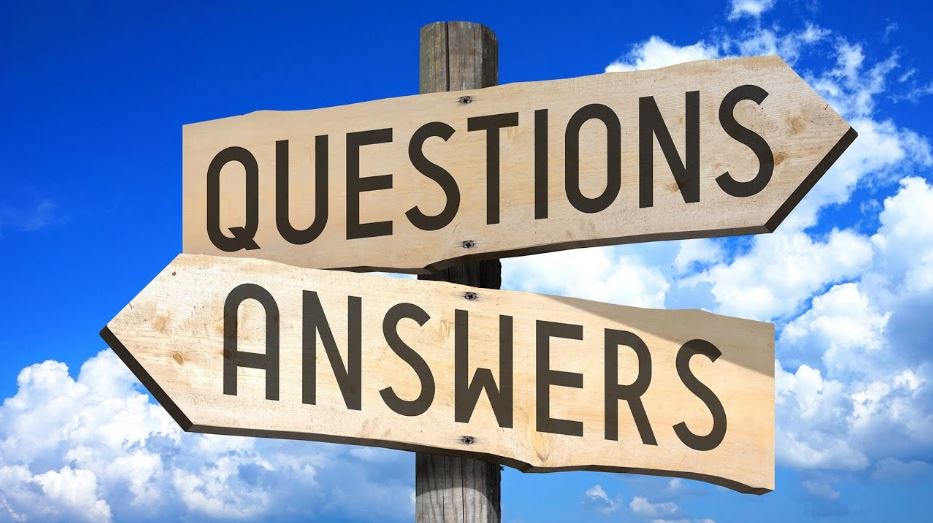 19
EHSS-51 PPM Contacts
Natasha Sumter
PPM Topic Lead
Natasha.Sumter@hq.doe.gov
301-903-4804
Cecelia Hunter
PPM Topic Lead
Cecelia.Hunter@hq.doe.gov
301-903-0220
20